CS5412 / Lecture 19 Big (IoT) Data
Ken Birman
Spring, 2019
http://www.cs.cornell.edu/courses/cs5412/2018sp
1
Today’s topic: A broad overview
In CS5412 we don’t actually do big data, but we are interested in the infrastructure that supports these frameworks.

IoT is changing the whole meaning of the Big Data concept, and people are confused about what this will mean.

Today we don’t have the full class (due to spring break) so we’ll just look at how the area is evolving.  Next class will tackle actual big data.
http://www.cs.cornell.edu/courses/cs5412/2018sp
2
[Speaker Notes: Big data is like the elephant in the room for CS5412.  On the one hand, we have a full schedule with our own systems “infrastructure” topics.  But of course the whole point of this infrastructure centers on applications that often make use of huge data sets or knowledge derived from them, so we really do need to think of big data as a dimension of our topic.]
What is “big data” usually about?
Early in the cloud era, research at companies like Google and Amazon made it clear that people respond well to social networking tools and smarter advertising placement and recommendations.

The idea is simple: “People with Ken’s interest find this store fantastic.”   “Anne really like Eileen Fisher and might want to know about this 15% off sale on spring clothing.”   “Sarah had a flat tire and needs new ones.”
http://www.cs.cornell.edu/courses/cs5412/2018sp
3
[Speaker Notes: In the early days of machine learning there were two big surprises.

One was that smart ad placement hugely impacted click-through revenue and sales.  And the other was that you can actually learn a lot by collecting these immense data sets and more or less classifying similar groups of users to learn huge models: “users like Ken, faced with choices like these, would often click on X and then purchase Y.”

All this occurred just as the machine learning community suddenly rediscovered neural networks (around 2004) and that model for learning completely took off.

So we saw an industry-wide transformation that is still playing out today, but it centers on learning from huge data sets.]
they had a lot of customers and data
Web search and product search tools needed to deal with billions of web pages and hundreds of millions of products.

Billions of people use these modern platforms.

So simple ideas still involve enormous data objects that simply can’t fit in memory on modern machines.  And yet in-memory computing is far faster than any form of disk-based storage and computing!
http://www.cs.cornell.edu/courses/cs5412/2018sp
4
[Speaker Notes: One of our early lectures had far more examples of scale.]
What are the big data files?
Snapshot of all the web pages in the world, updated daily.

Current product data & price for every product Amazon knows about.

Social networking graph for all of Facebook
http://www.cs.cornell.edu/courses/cs5412/2018sp
5
Many challenges
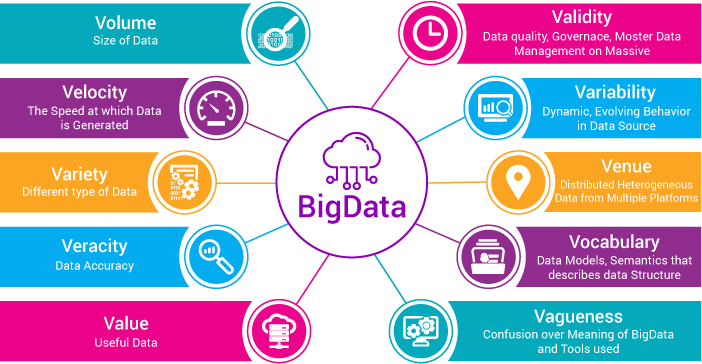 XenonStack.com
http://www.cs.cornell.edu/courses/cs5412/2018sp
6
[Speaker Notes: We’ve seen pictures like this before, but I like the breakdown this company arrived at (they do consulting on all 10 aspects of the big data challenge).]
Visualizing the pipeline
Data starts out sharded over servers
Early pipeline stages are extremely parallel: they extract, transform, summarize
Eventually we squeeze our results into a more useful form, like a trained machine-learning model.  The first stages can run for a long time before this converges
Copy the model to wherever we plan to use it.
http://www.cs.cornell.edu/courses/cs5412/2018sp
7
[Speaker Notes: Because the data is so large and so sharded, big data is always about parallel computing and often, even the results are held in a massive sharded results layer: data is all sharded, all the time.]
For web pages this is “easy”
The early steps mostly extract words or phrases, and summarize by doing things like counting or making lists of URLs.

The computational stages do work similar to sorting (but at a very large scale), e.g. finding the “most authoritative pages” by organizing web pages in a graph and then finding the graph nodes with highest weight for a given search.

When we create a trained machine-learning model, the output is some sort of numerical data that parameterizes a “formula” for later use (like to select ads).
http://www.cs.cornell.edu/courses/cs5412/2018sp
8
[Speaker Notes: Well, perhaps not easy, but easier: web pages have a standard representation and a mix of text and images and sometimes semi-structured content like tables.  Powerful tools exist for data mining over these kinds of representations and are quite standard by now.  So once you learn which packages to use, your job is simplified.]
What about for social networks?
Here we tend to be dealing with very large and very dynamic graphs.

The approaches used involve specialized solutions that can cope with the resulting dynamic updates.
Facebook’s TAO is a great example, we’ll look closely at it.
http://www.cs.cornell.edu/courses/cs5412/2018sp
9
[Speaker Notes: Facebook’s TAO deals with the other type of data, namely graphs representing social network information.  Their slides have notes and I won’t modify those.]
TAOFacebook’s Distributed Data Store for the Social Graph
Cornell PhD who worked with Professor van Renesse.  Graduated in 2010
Now one of several people with the title “Director of Engineering”
He owns the distributed systems area: the Facebook “edge”
Nathan Bronson, Zach Amsden, George Cabrera, Prasad Chakka, Peter Dimov, Hui Ding, Jack Ferris, Anthony Giardullo, Sachin Kulkarni, Harry Li, Mark Marchukov, Dmitri Petrov, Lovro Puzar, Yee Jiun Song, Venkat Venkataramani
Presented at USENIX ATC – June 26, 2013
[Speaker Notes: So now we are going to take the Facebook slides on their TAO system and actually look at their slides.  Why do this?
Well, this is real, and we might as well be as real as possible whenever possible.
Facebook considers TAO to be the core of its entire social networking system.]
The Social Graph
POST
LOCATION
AT
GPS_DATA
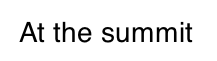 FRIEND
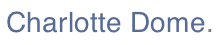 AUTHOR
CHECKIN
PHOTO
USER
USER
    Carol
LIKE
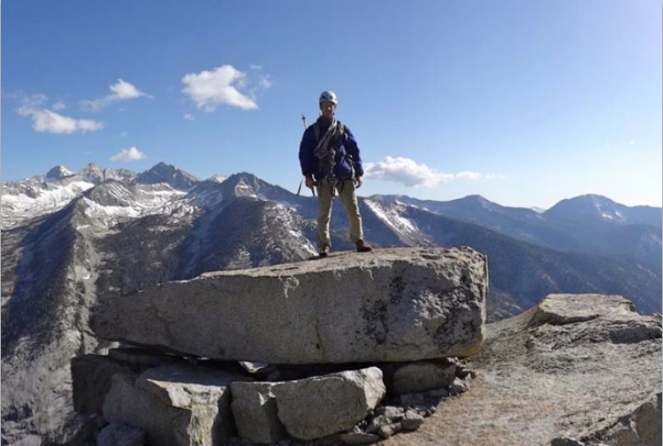 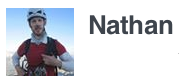 PHOTO
FRIEND
LIKE
USER
LIKE
USER
LIKE
USER
EXIF
COMMENT
EXIF_INFO
USER
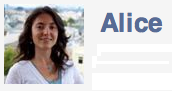 AUTHOR
(hypotheticalencoding)
COMMENT
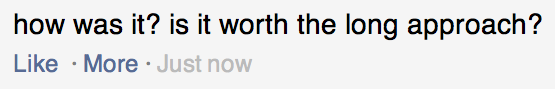 [Speaker Notes: NOTES: spend less time here

So what is the social graph? The most basic nodes are obviously users and their relationships, but we also use it to model physical things and to encode all of a users activity on Facebook.

Consider this post, where I uploaded a photo of myself at the top of a climb in the Sierras.

…

OK, so now we have a flexible and powerful representation of the data behind this post, how do we go about rendering it?]
Dynamically Rendering the Graph
POST
LOCATION
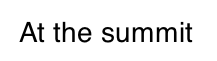 Web Server (PHP)
AT
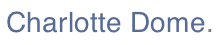 GPS_DATA
FRIEND
AUTHOR
PHOTO
USER
CHECKIN
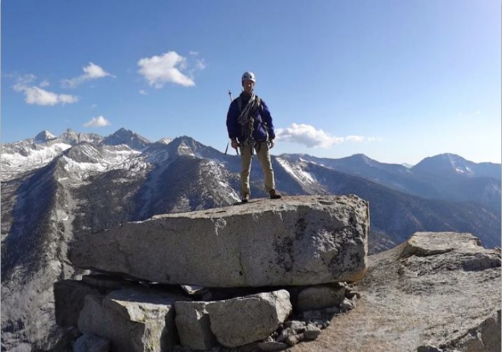 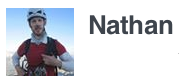 USER
    Carol
LIKE
PHOTO
FRIEND
LIKE
USER
LIKE
USER
LIKE
USER
USER
EXIF
COMMENT
UPLOAD_FROM
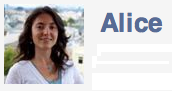 EXIF_INFO
AUTHOR
COMMENT
APP
    iPhoto
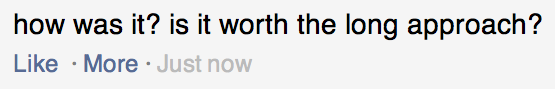 [Speaker Notes: Now that we have this flexible and fine-grained representation of the content of this post, we need to actually turn it into HTML. We do this in a straightforward fashion, by having the web servers query the graph, filter, aggregate, and then render the result.  A fundamental feature of the Facebook workload is that we do this aggregation every time; we dynamically render the site during every request.]
Dynamically Rendering the Graph
TAO
POST
LOCATION
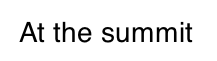 Web Server (PHP)
AT
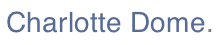 GPS_DATA
FRIEND
AUTHOR
PHOTO
USER
CHECKIN
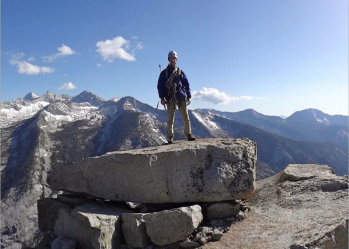 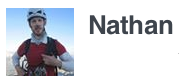 USER
    Carol
LIKE
PHOTO
FRIEND
LIKE
USER
LIKE
USER
LIKE
USER
1 billion queries/second
many petabytes of data
USER
EXIF
COMMENT
UPLOAD_FROM
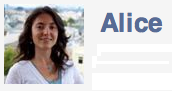 EXIF_INFO
AUTHOR
COMMENT
APP
    iPhoto
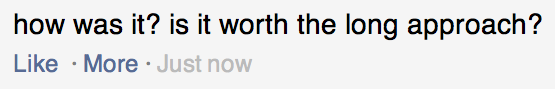 [Speaker Notes: Okay, so now we’ve got enough boxes and arrows on the screen that I can show you where TAO fits. For the data types it handles, TAO is responsible for the right side of the picture.

TAO is a service that stores the graph and allows the web servers to read and write it.

So how do we go about actually turning the typed nodes and typed edges into HTML? At a high level, we basically dynamically render from the graph every time.

No page caching
Dynamically generate the page every time]
TAO opts for NoSQL Model
Most TAO applications treat the graph like a very restricted form of SQL database: it looks like SQL.
But first, they limit the operations: it isn’t full SQL.
And then they don’t guarantee the ACID properties.

In fact the back end of TAO actually is serializable, but it runs out of band, in a batched and high-volume way (BASE: eventually, consistency happens).
The only edge consistency promise is that they try to avoid returning broken association lists, because applications find such situations hard to handle.
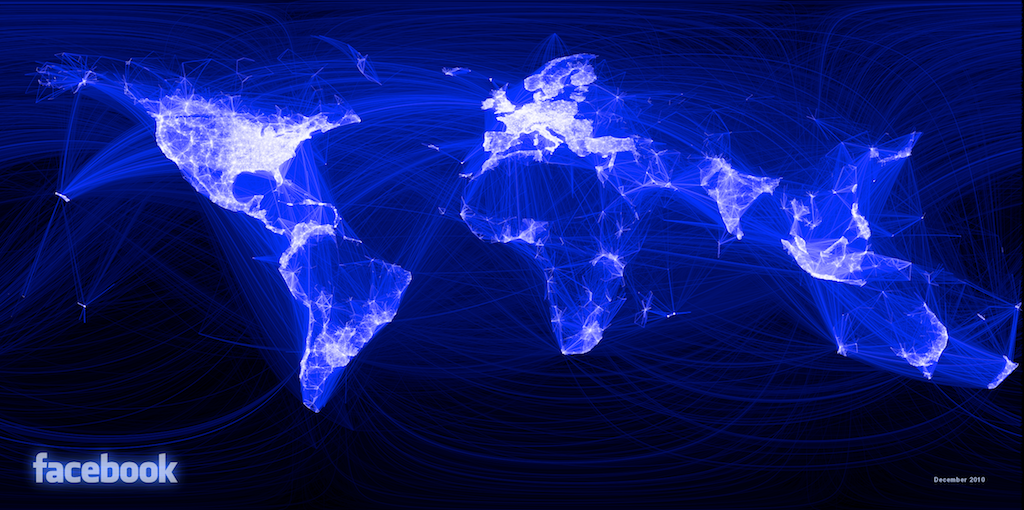 What Are TAO’s Goals/Challenges?
Efficiency at scale
[Speaker Notes: Efficiency at scale – more than 1 G qps, many PB of data

Dynamic data dependency resolution requires multiple rounds of graph queries to render page, so reads need to be fast. Our data centers are geographically distributed, so reads need to come from the local data center.

Facebook is a communication medium, so modifications to the graph should become immediately available.

Query amplification …]
Dynamic Resolution of Data Dependencies
POST
LOCATION
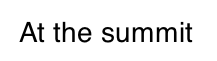 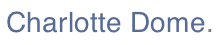 1
CHECKED_IN
AUTHOR
COMMENT
LIKED_BY
ATTACH
PHOTO
USER
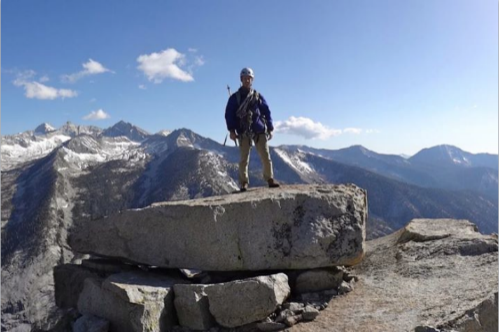 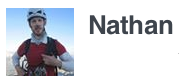 USER
    Carol
2
AUTHOR
UPLOAD_FROM
USER
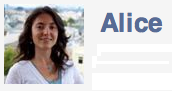 3
APP
    iPhoto
COMMENT
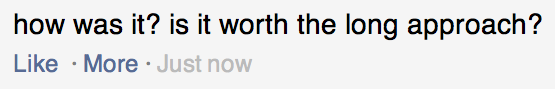 [Speaker Notes: Let’s dig a little deeper into how the web server renders the page. The edges are dynamic data dependencies that we resolve by doing multiple query rounds]
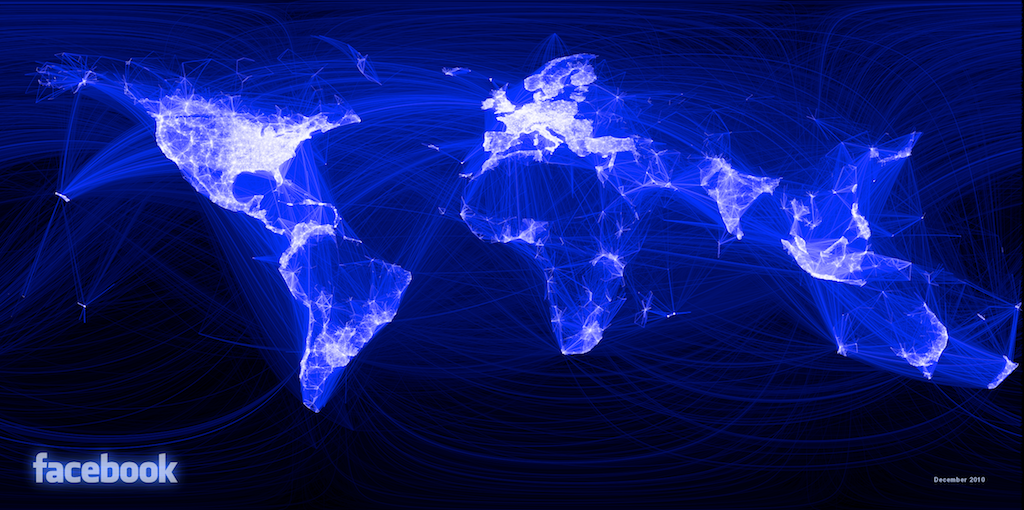 What Are TAO’s Goals/Challenges?
Efficiency at scale
Low read latency
Timeliness of writes
High Read Availability
[Speaker Notes: Efficiency at scale – more than 1 G qps, many PB of data

Dynamic data dependency resolution requires multiple rounds of graph queries to render page, so reads need to be fast. Our data centers are geographically distributed, so reads need to come from the local data center.

Facebook is a communication medium, so modifications to the graph should become immediately available.

Query amplification …]
memcache
(nodes, edges, edge lists)
Graph in Memcache
POST
LOCATION
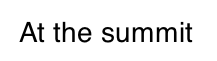 Web Server (PHP)
AT
Obj & Assoc API
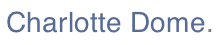 GPS_DATA
mysql
FRIEND
AUTHOR
PHOTO
USER
CHECKIN
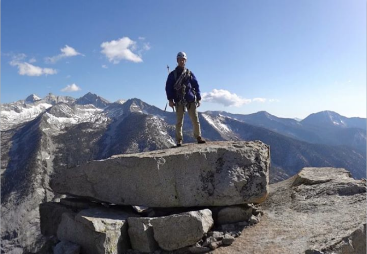 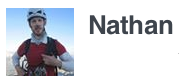 USER
    Carol
LIKE
PHOTO
FRIEND
LIKE
USER
LIKE
USER
LIKE
USER
USER
EXIF
COMMENT
UPLOAD_FROM
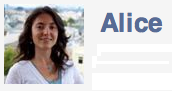 EXIF_INFO
AUTHOR
COMMENT
APP
    iPhoto
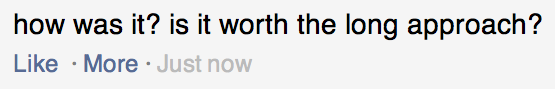 [Speaker Notes: Facebook’s workload has had these constraints for a long time, even before we constructed a graph-specific data store. 6 or 7 years ago engineers developed the objects and associations API …]
Objects = Nodes
Associations = Edges
Identified by unique 64-bit IDs
Typed, with a schema for fields
Identified by <id1, type, id2>
Bidirectional associations are two edges, same or different type
id: 1807 =>
  type: POST
  str: “At the summ…
<1807,COMMENT,2003>
  time: 1,371,704,655
id: 2003 =>
  type: COMMENT
  str: “how was it …
<308,AUTHORED,2003>
  time: 1,371,707,355
id: 308 =>
  type: USER
  name: “Alice”
<2003,AUTHOR,308>
  time: 1,371,707,355
[Speaker Notes: objects …
associations …
If you consider the edges out of a particular node, there is often a natural ordering. For the association between a post and its comments, for example, …

The time-ordering of edges is so common in the social graph that we make it part of the API, using it to express the outbound edges as an ordered list instead of a set. We call this an association list.]
Association Lists
<id1, type, *>
Descending order by time
Query sublist by position or time
Query size of entire list
id: 1807 =>
  type: POST
  str: “At the summ…
newer
<1807,COMMENT,4141>
  time: 1,371,709,009
id: 4141 => type: COMMENT
  str: “Been wanting to do …
<1807,COMMENT,8332>
  time: 1,371,708,678
id: 8332 => type: COMMENT
  str: “The rock is flawless, …
<1807,COMMENT,2003>
  time: 1,371,707,355
id: 2003 => type: COMMENT
  str: “how was it, was it w…
older
[Speaker Notes: … 
So in addition to the ability to query a single object or association, we also include in the API the ability to return a portion of a single association list.

The API only provides operations to read an object, an association, or an association list. This effectively means that the only fields that are indexed are ids, types, and time.]
Inverse associations
Bidirectional relationships have separate a→b and b→a edges
inv_type(LIKES) = LIKED_BY
inv_type(FRIEND_OF) = FRIEND_OF
Forward and inverse types linked only during write
TAO assoc_add will update both
Not atomic, but failures are logged and repaired
Nathan
FRIEND_OF
FRIEND_OF
AUTHORED_BY
Carol
AUTHOR
LIKES
LIKED_BY
“On the summit”
Objects and Associations API
Reads – 99.8%
Point queries
obj_get 				 28.9%
assoc_get 			 15.7%
Range queries
assoc_range 			 40.9%
assoc_time_range 	 2.8%
Count queries
assoc_count 			 11.7%
Writes – 0.2%
Create, update, delete for objects
obj_add 				 16.5%
obj_update 			 20.7%
obj_del 				 2.0%
Set and delete for associations
assoc_add 			 52.5%
assoc_del 			 8.3%
[Speaker Notes: TODO: replace wall of text with pie chart]
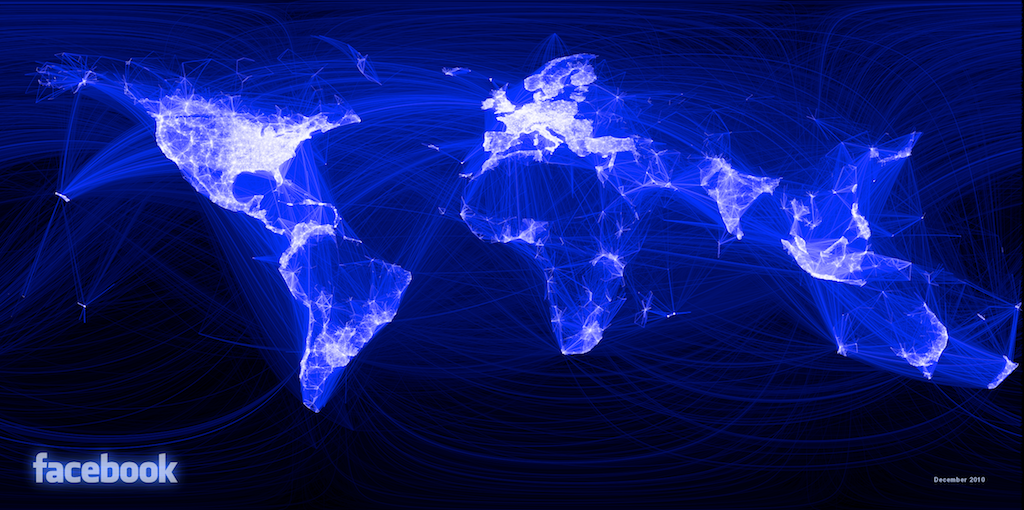 What Are TAO’s Goals/Challenges?
Efficiency at scale
Low read latency
Timeliness of writes
High Read Availability
Independent Scaling by Separating Roles
Stateless
Web servers
TAO
Cache
Objects
Assoc lists
Assoc counts
Sharded by id
Servers –> read qps
Sharded by id
Servers –> bytes
Database
[Speaker Notes: Even though database has cache, this system lets us tune 

Practical advantages to this system:
mature storage layer
complete tool set for free – backups, replication, bulk migrations, data export
incremental turn-up]
Subdividing the Data Center
Inefficient failure detection
Many switch traversals
Web servers
Many open sockets
Lots of hot spots
Cache
Database
[Speaker Notes: The separation of cache and databases gives us linear scaling, but only up to a point. Hot spots in the cache become more numerous as the individual servers account for a smaller fraction of the total capacity. There are a fixed number of ports on cost-effective ethernet switches, so the networking even in a single building is not homogeneous between every server. Every web server talks to every cache server, which starts to stress the operating system. The communications stack in the web server also needs to detect failures in cache servers, so as the number of distinct clients grows the failure detectors get less effective. We can reduce the impact of all of these problems by subdividing both the web and cache servers, and arranging for web servers to talk to a subset of cache servers that is fewer switch hops away.]
Subdividing the Data Center
Web servers
Cache
Distributed write control logic
Thundering herds
Database
Follower and Leader Caches
Web servers
Follower cache
Leader cache
Database
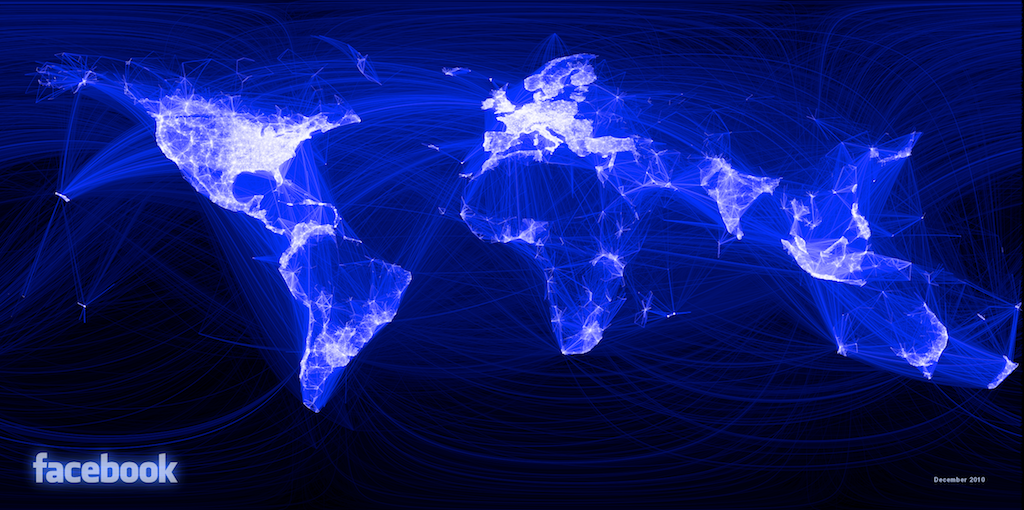 What Are TAO’s Goals/Challenges?
Efficiency at scale
Low read latency
Timeliness of writes
High Read Availability
Write-through Caching – Association Lists
Web servers
Ensure that range queries on association lists always work, even when a change has recently been made.  Not ACID, but “good enough” for TAO use cases.
X –> Y
ok
Follower cache
X,A,B,C
Y,A,B,C
refill X
X –> Y
refill X
ok
X,A,B,C
X,A,B,C
Y,A,B,C
Y,A,B,C
Leader cache
X –> Y
ok
Database
X,…
Y,…
[Speaker Notes: Using invalidates to repair the cache after a write works fine for objects, because they are individually invalidated. If we invalidate one of the edges in an association list, however, we will also have to discard all of the edges that come after it. In this example, we want to update the first element of an association list containing X, A, B, and C. The write proceeds in the same way as before, but instead of sending an invalidation we send a refill message. This causes any caches that hold X to requery the containing association list from the leader.

Refills have the nice property that they are idempotent, so we don’t have to send them synchronously as part of the write, and we can log them for replay if they fail.

Idempotent cache consistency messages are very useful from an operational perspective.]
Asynchronous DB Replication
Master data center
Replica data center
Web servers
Writes forwarded to master
Follower cache
Inval and refill embedded in SQL
Leader cache
Database
Delivery after DB replication done
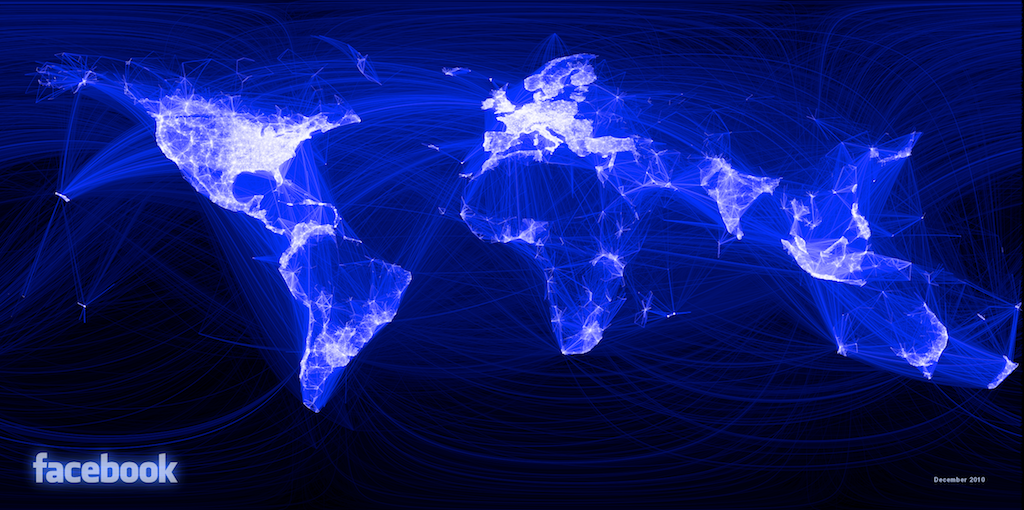 What Are TAO’s Goals/Challenges?
Efficiency at scale
Low read latency
Timeliness of writes
High Read Availability
Key Ideas
TAO has a “normal operations” pathway that offers pretty good properties, very similar to full ACID.

But they also have backup pathways for almost everything, to try to preserve updates (like unfollow, or unfriend, or friend, or like) even if connectivity to some portion of the system is disrupted.

This gives a kind of self-repairing form of fault tolerance.  It doesn’t promise a clean ACID model, yet is pretty close to that.
Improving Availability: Read Failover
Master data center
Replica data center
Web servers
Follower cache
Leader cache
Database
TAO Summary
Single-server Peak Observed Capacity
[Speaker Notes: TODO: maybe add a number for each of the high-level points?]
Write latency
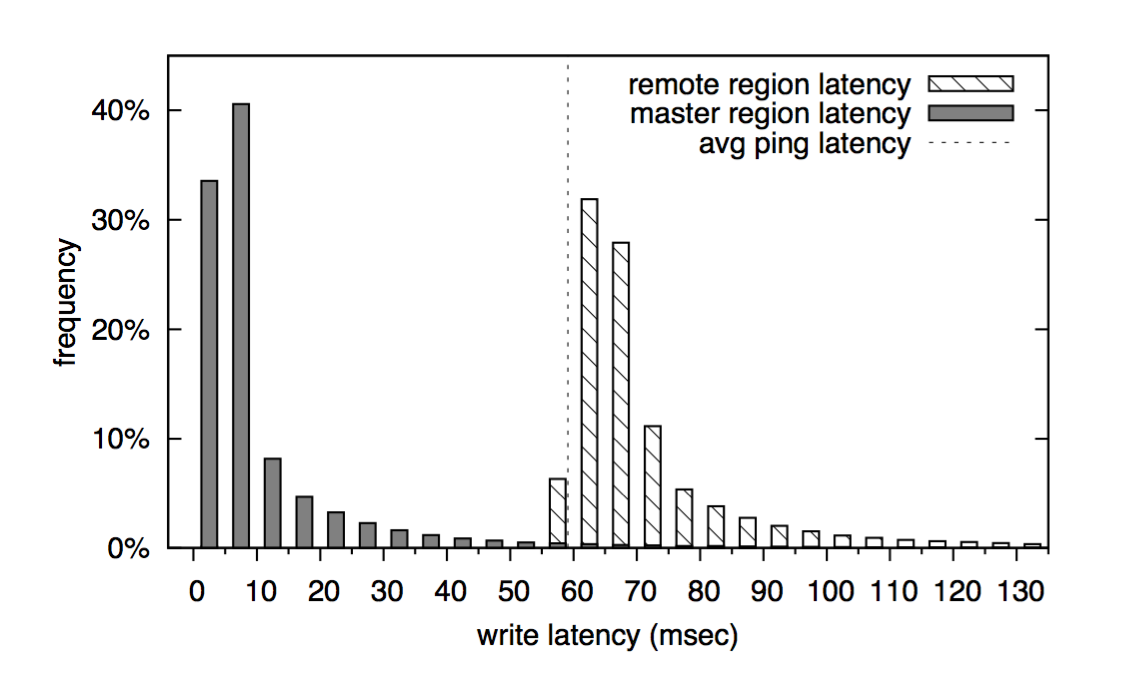 [Speaker Notes: TAO’s writes are performed synchronously in the master region, so a write in a slave region includes an inter- region round trip. Figure 11 compares the latency in two data centers, the master and a remote region 58.1 milliseconds away (average round trip). Average write latency in the master region was 12.1 msec; in the remote region it was 74.4 = 58.1 + 16.3 msec.]
More In the Paper
The role of association time in optimizing cache hit rates
Optimized graph-specific data structures
Write failover
Failure recovery
Workload characterization
Back to our core topic
(End-of-TAO)
http://www.cs.cornell.edu/courses/cs5412/2018sp
38
What have we learned?
The broad pattern remains constant: sharded, massive structures.

Facebook TAO shows us how we can even maintain and update such a structure at runtime.

Big data “analytic” frameworks are used to develop completely new machine learning models by looking for structure under human guidance.
http://www.cs.cornell.edu/courses/cs5412/2018sp
39
Big Data aNALYTICS
These are frameworks for efficiently doing massively parallel, “always sharded” computing, aimed at producing useful knowledge.

The data starts out sharded, and often even the intermediary states and results are sharded too.  But the ultimate goal is a chart or some other human-useful output.

We’ll look at some of the tools (like MapReduce) in upcoming lectures.
http://www.cs.cornell.edu/courses/cs5412/2018sp
40
[Speaker Notes: The Apache platform is by far the most popular public big-data infrastructure, but companies like Google have elaborate non-public ones that might not look exactly like Apache.  A nice thing about the Apache solutions is that they share a structure: some are “local tools” for accessing a single large data file on one machine, but the others are sharded and use Zookeeper for configuration management, which lets us learn these ideas once and then see them applied repeatedly.]
Machine Learning
We can understand this as the task of taking some kind of model and fitting it to the data – computing parameters that match the numerical model to the input.

Some models and tools are very basic

But the “higher levels” machine-learning models are powerful data summarization engines, and can make predictions/classifications.
http://www.cs.cornell.edu/courses/cs5412/2018sp
41
[Speaker Notes: This is a reminder of our earliest lectures where we compared machine learning to spline curve fitting.  A machine learning model can be a very elaborate one, but it is still best imagined as an object that can be “shaped” to have some sort of high-dimensional contour which we can fit against our data, minimizing error (for example, root mean square error).   We learn the model with a training set and then employ the modify for classification tasks (“this is a photo of a cat… that is a photo of a skunk”) and for decisions (“The robotic car should slowly back away from the skunk”).]
How does IoT change this game?
All of these infrastructures evolved with slowly changing data, and run on huge banks of computers as “back-end” compute tasks.  The data is massive but “right there”.

With IoT we will see situations where most of the data actually lives in the real world.  The sensors capture glimpses, but even that data can’t be downloaded in full detail.  Worse, sensing devices have very limited compute / battery power.

We usually start by downloading thumbnails and meta-data.  Will this suffice?
http://www.cs.cornell.edu/courses/cs5412/2018sp
42
[Speaker Notes: Before IoT we often did machine learning for platforms like smart cars with attached sensors.  But IoT gives us sensors that are often “independent” of the application that will use the sensor data.  So we now encounter all sorts of new puzzles.  For the first part of the course we saw how this reshapes the IoT edge and cloud edge.]
The first Wave of success stories?
IoT’s version of big data will be shaped by early successes:  research papers that show how to extract useful information from a mix of
  Very small data objects from lots of sensors (the meta-data)
  A few selectively downloaded high-resolution of images and videos,    which even so will need to be immediately compressed, deduplicated,    segmented and tagged, etc.
  Even the most basic steps will break new ground for the cloud!  But each    success story will leave us with technology to enable next steps.
http://www.cs.cornell.edu/courses/cs5412/2018sp
43
[Speaker Notes: Even managing the sensors is already a good value proposition that brings corporate customers.  But sensors can hold far more data that we can afford to download.  So selective download looks like the next really big machine learning opportunity and challenge: how will we decide what to download?  Then beyond this first step we will see further challenges and value opportunities.]
Differences relative to normal big data?
The data is out there, not in here.

Part of the task is to figure out which information is worth downloading.

Many parts of IoT operate under time pressure and won’t have a lot of time to decide what to do.  IoT images/videos quickly become stale.
http://www.cs.cornell.edu/courses/cs5412/2018sp
44
[Speaker Notes: Time pressure adds a further form of complexity.  If our goal is to react quickly we may not have long to perform all of these tasks.]
Where will IoT tools run?
Any form of real-time learning or decision making may need to run “close” to the function server, which is where the IoT Hub delivers incoming events.
Today you can already place company servers in that part of the cloud, as part of the “hybrid cloud” model.  Those same tools and capabilities can be reused to place new intelligent -services you might build there.
But an open question is whether these new -services would have a way to access accelerators like GPU and TPU clusters or FGA kernels, and at what cost.  These are deployed in a very cost-effective way in back-end machine learning platforms, and they play big roles there.
http://www.cs.cornell.edu/courses/cs5412/2018sp
45
Where will the new tools be invented?
This first wave of IoT solutions will happen at companies that have a handle on the emerging market and see opportunities to monetize it.

So you’ll see work by Google and Amazon, because of Google Nest and Alexa, Microsoft because of Azure IoT, Waymo for self-driving cars, etc.

Gradually, this will give us tomorrow’s IoT big data infrastructure.  You can be a part of all that if you love this sort of challenge!
http://www.cs.cornell.edu/courses/cs5412/2018sp
46
Conclusions: Big IoT DAta
The big data world will be evolving rapidly under demand from IoT uses.
We should look for existing solutions and ask how much of the infrastructure can be reused for these IoT cases.  Example: Hybrid cloud can increase our confidence that a -service model is genuinely viable.
But we should be “cautious” and not change lots of things all at once.  The cloud is surprisingly delicate and not everything would scale, be easy to manage, be cost-effective, be performant, etc.
Follow the money to understand which aspects will mature most quickly.
http://www.cs.cornell.edu/courses/cs5412/2018sp
47